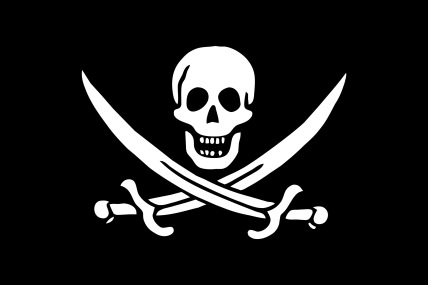 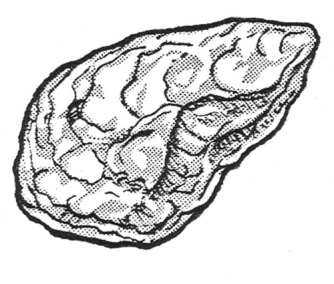 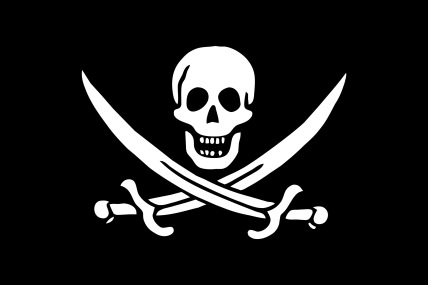 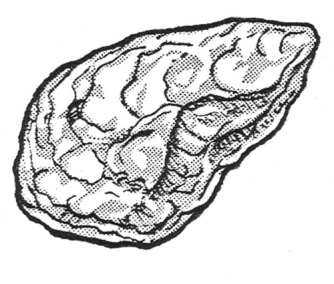 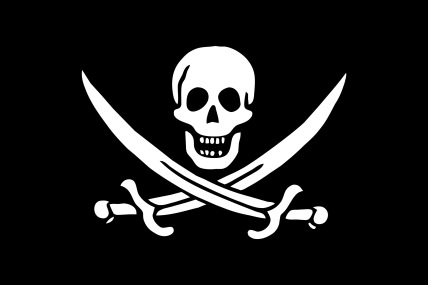 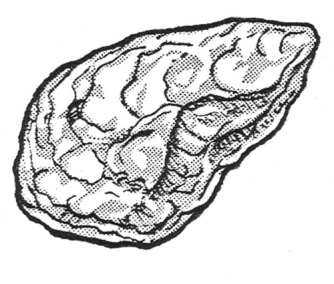 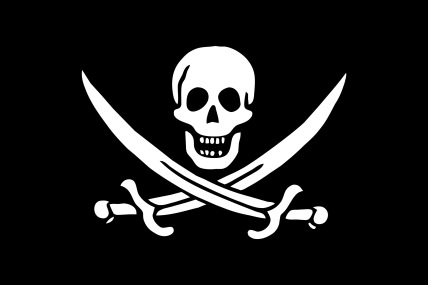 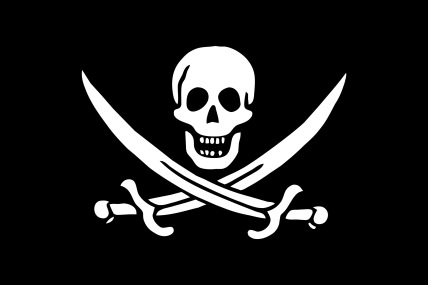 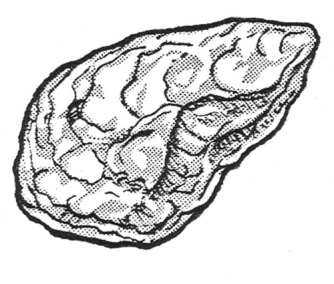 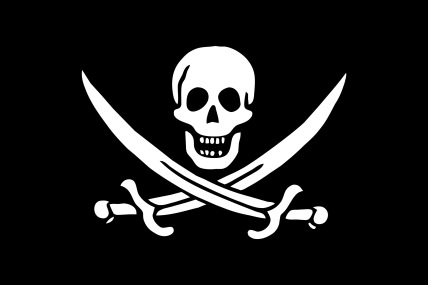 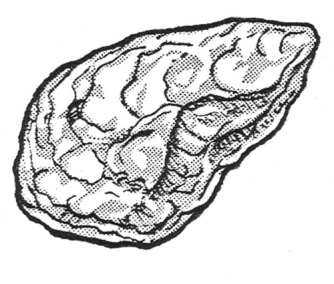 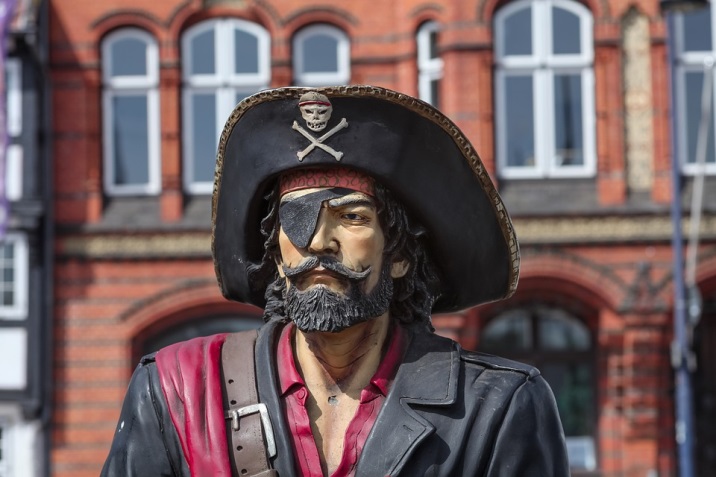 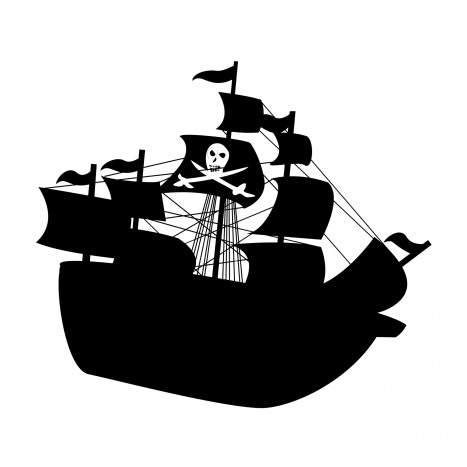 Stakeholders of the Chesapeake Bay: The Curse of the Eastern Oyster
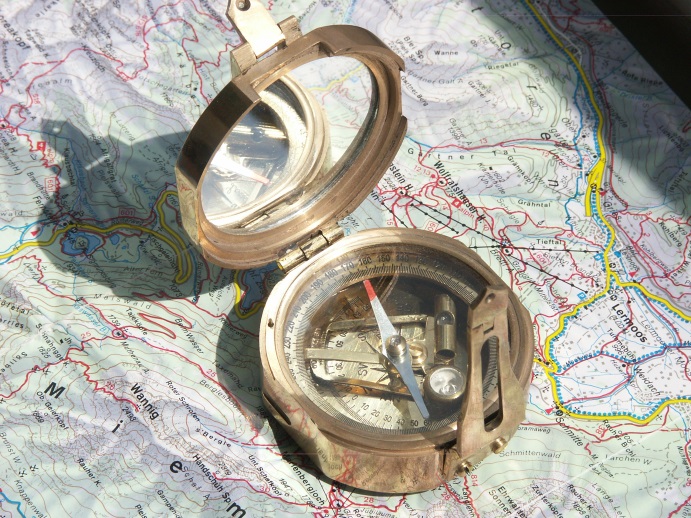 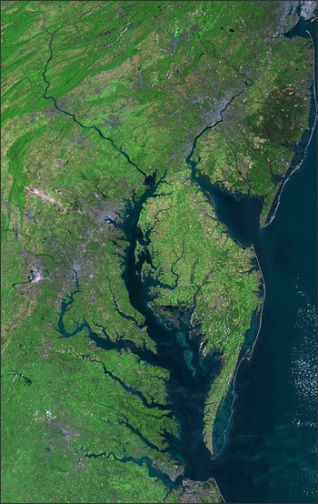 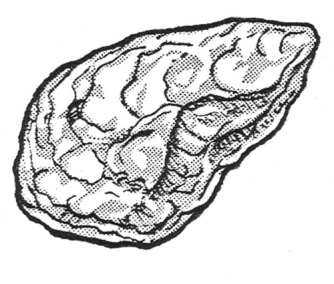 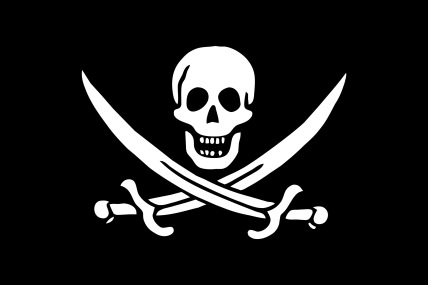 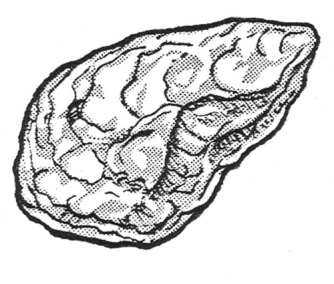 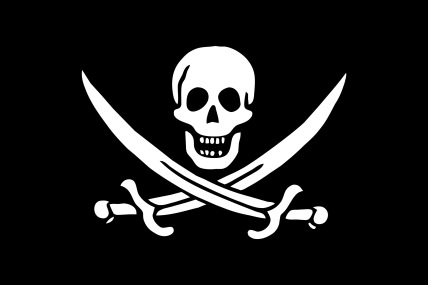 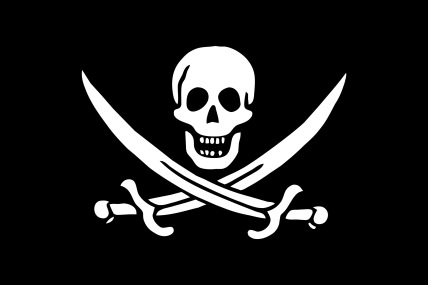 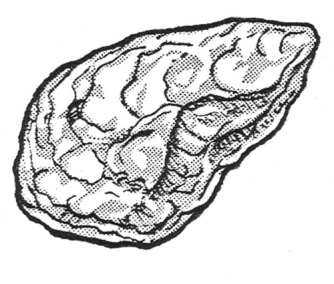 Importance of Oysters
Why do YOU think oysters are important?


10 Things You Didn't Know About Oysters by Chesapeake Bay Foundation
[Speaker Notes: Why do you think oysters are important? Ask the students. Maybe give them prompts
ecological (for the environment – for the water, for other organisms, habitat)
economic (the money made from the fishery, some people’s main area of income, used to be the largest fishery and most valuable in the 1980’s. Decrease in fishery since the 80’s has lost MD and VA economies $4 billion),
political (because of the importance to the economy of the state, the representatives have to care about it because the people that vote for them care about it)
social (the culture of the oyster fishery, what that means for the past and the present of the watermen, the life of working on the water)]
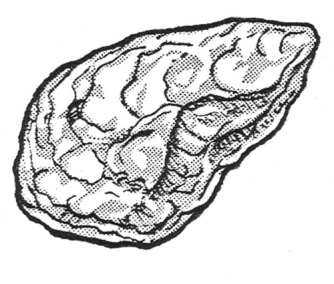 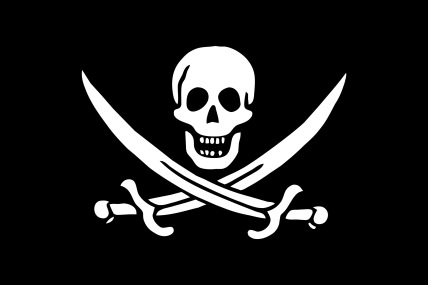 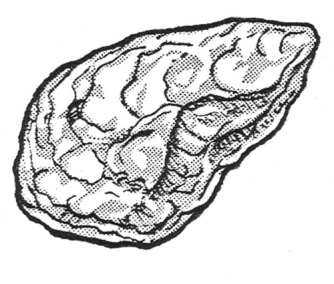 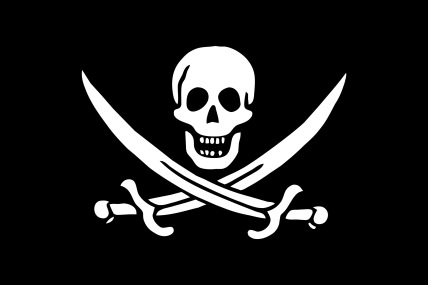 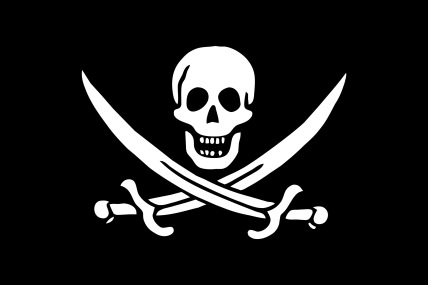 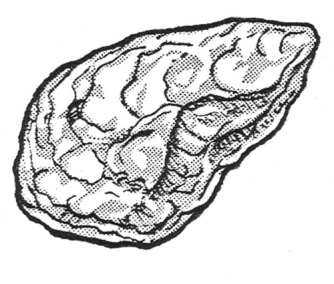 Oysters in the Bay, so what?!
Used to be INCREDIBLY abundant in the Bay
Now, not so much…
Oysters are at less than 1% of historical harvests
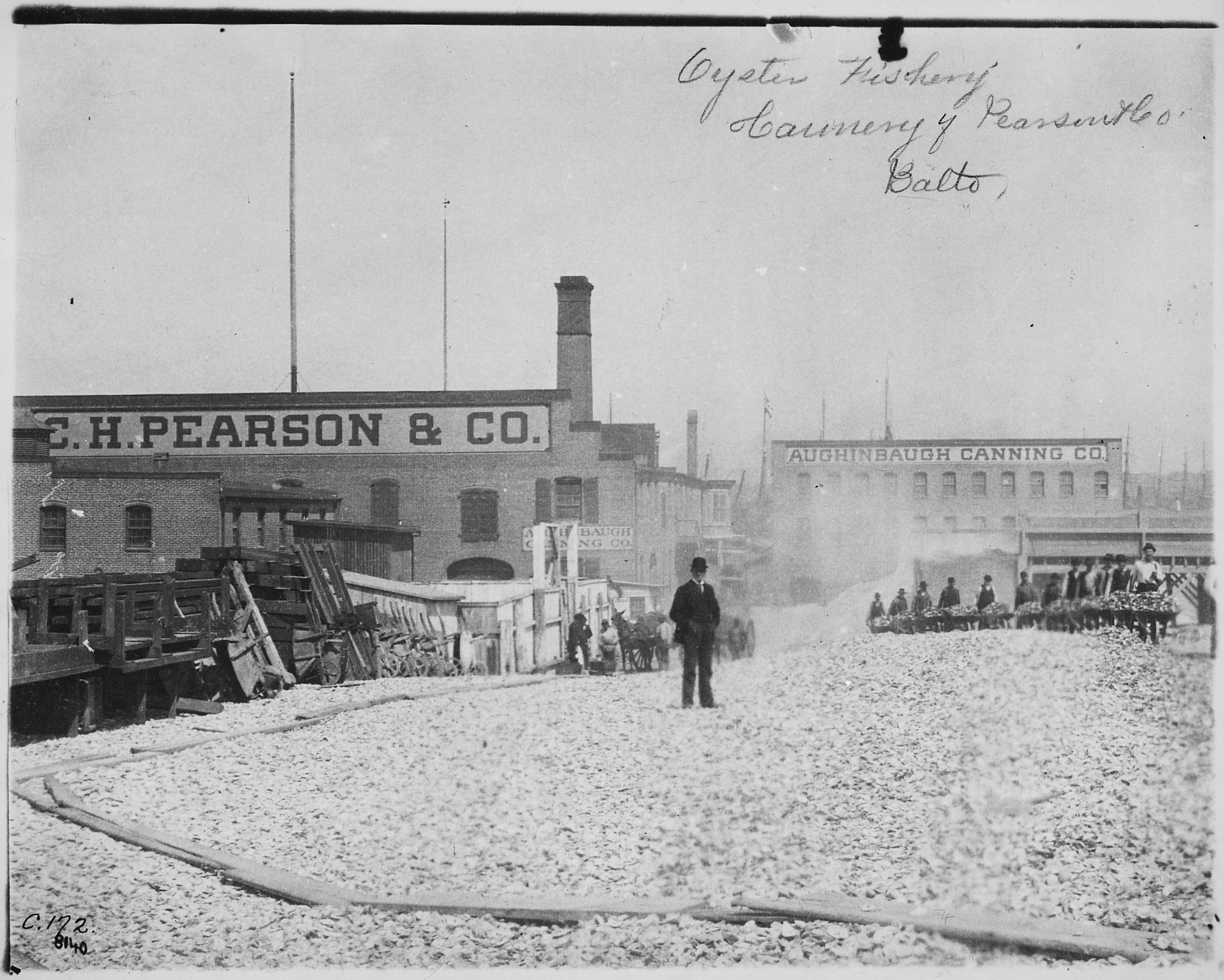 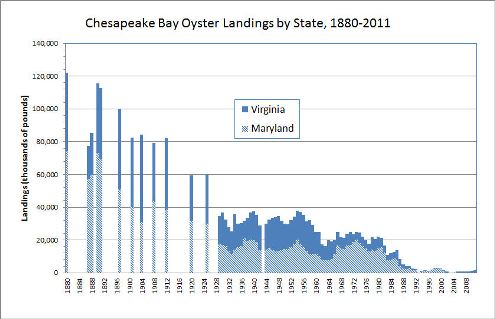 What do we do about it?
[Speaker Notes: Oysters used to pile SO high in the Bay. Incoming ships, maybe even some pirate ships, would have to avoid the oyster reefs when coming into the Chesapeake Bay. Early settlers learned from Native Americans that oysters were great to eat. They fact that oysters don’t move, live in shallow areas, and have tough shells good for construction use, made them easy to fish and thus overfish. The overfishing of oysters was one of the first causes of the decline of oysters in the Bay. 

CLICK to show the chart
What are the X and Y axes? What do the different colors mean in the bar?

Ask students, what do you think are other reasons why the oyster has declined?
Continued overfishing – the growth of the railroad and the invention of the refrigerated rail cart increased the rate of oyster fishing because of the increased market. Demand went up, so supply rose to meet it.
Disease – introduction of diseases in the 1980’s caused the sharper drop in landings seen in the chart

So this looks pretty bad, right? Oysters don’t look so great BUT CLICK, it’s not as bad as it looks! There’s things we can do! What can we do about it? CLICK
Again, maybe ask the students here what they think we can do to save the oysters]
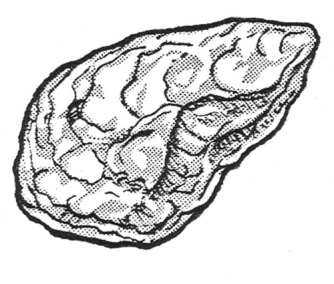 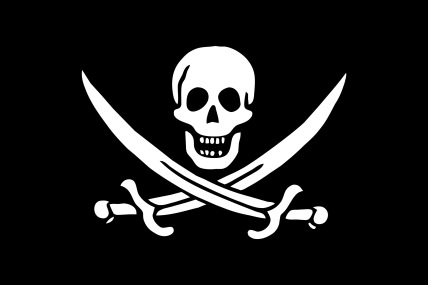 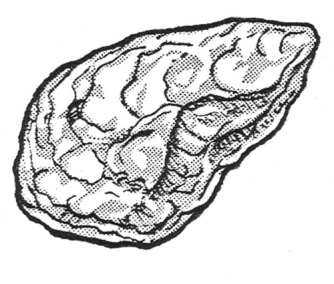 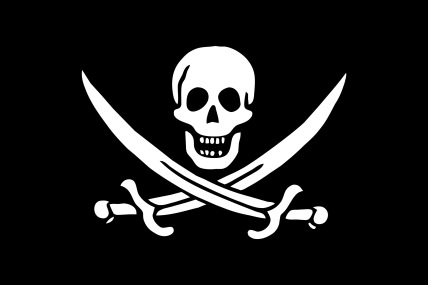 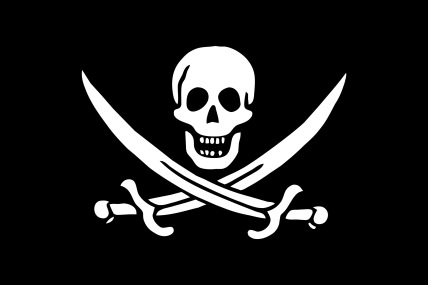 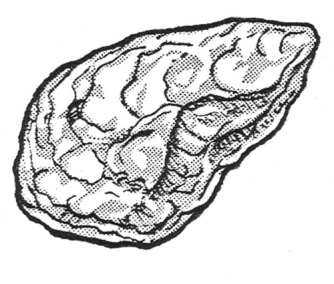 Management!
Oysters are a renewable resource, meaning they can come back!
People in management decisions decide how we should deal with oysters in the Chesapeake Bay
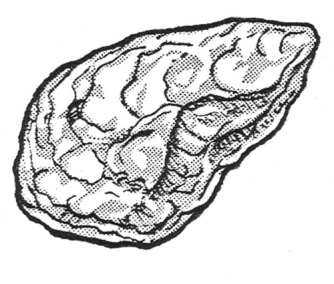 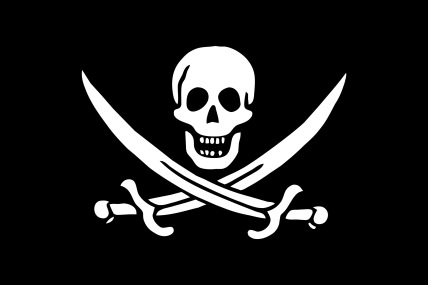 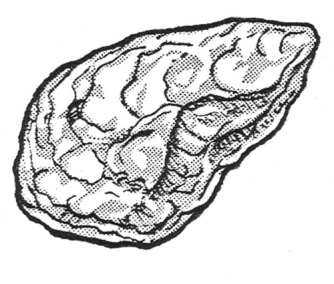 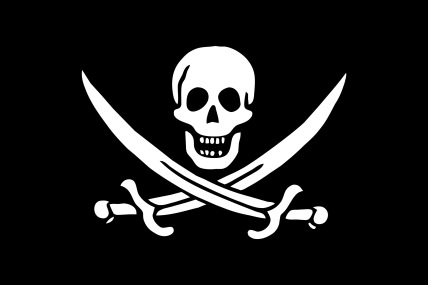 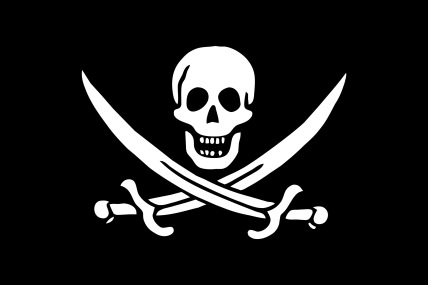 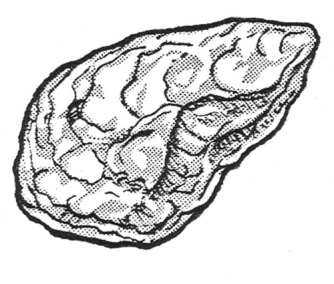 Management
Oysters are managed by state agencies in Maryland (Maryland Department of Natural Resources) and Virginia (Virginia Marine Resource Commission) 
State’s decide how many oysters to take out of the water*
*for the most part
How does management decide to manage oysters?
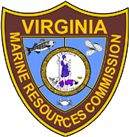 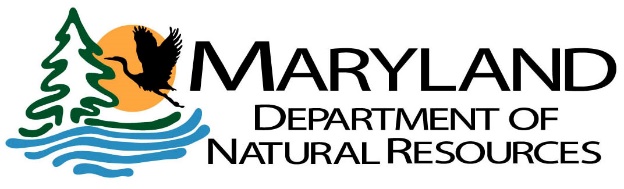 [Speaker Notes: State’s get to decide how the oyster resources are managed: how many can be fished from the water, where the government is going to plant seed, what time watermen can fish, what days watermen can fish. MD and VA can make their own decisions, but they often consult each other and have to follow federal rules for some parts of management]
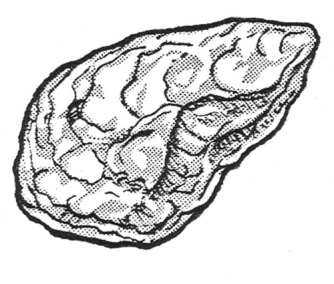 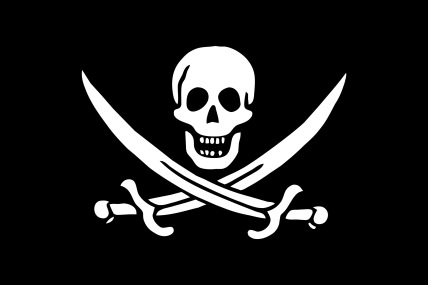 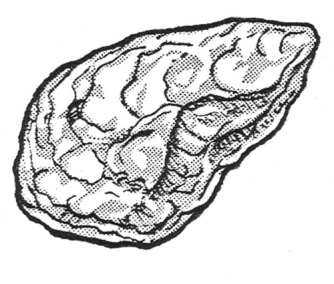 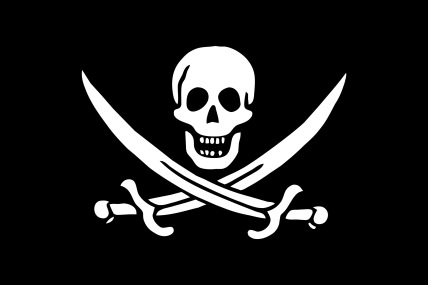 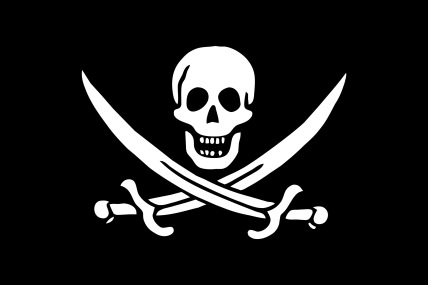 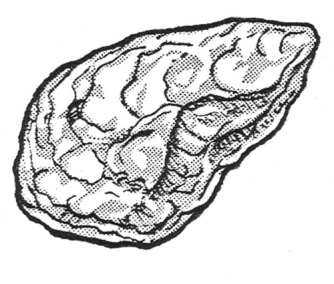 Management of Oysters in the Chesapeake Bay
Many factors
Complicated
Expensive
Participatory
Helpful
Long process
Necessary
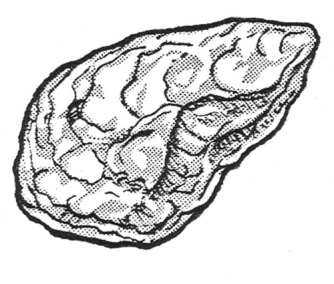 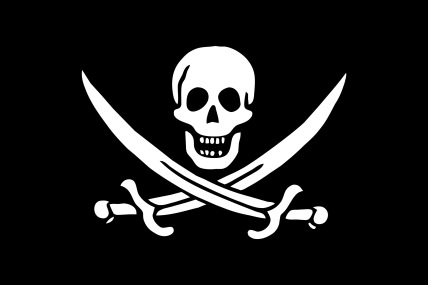 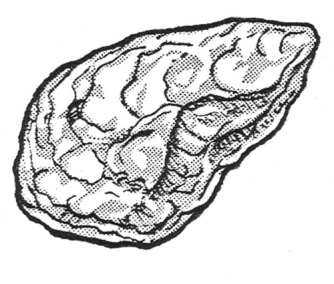 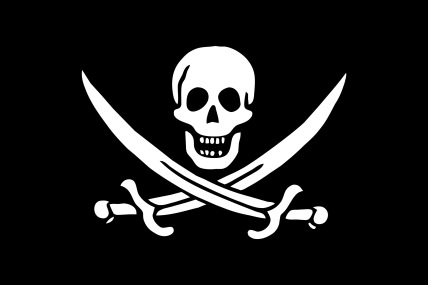 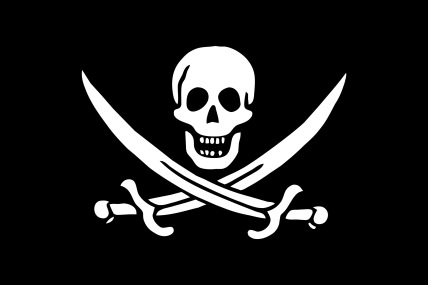 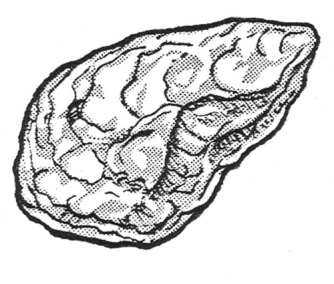 Participatory management
The people who make management decisions ask stakeholder’s opinions on how oysters should be managed
Who are stakeholders??
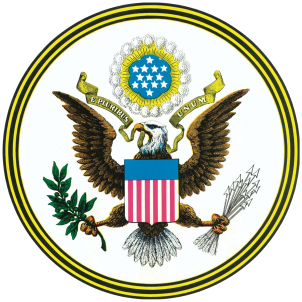 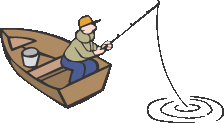 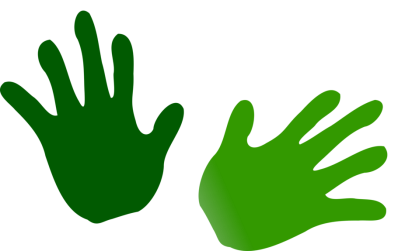 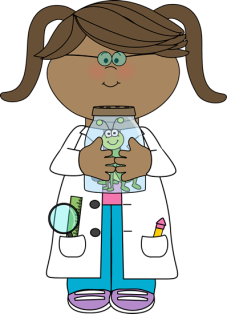 Government
Watermen
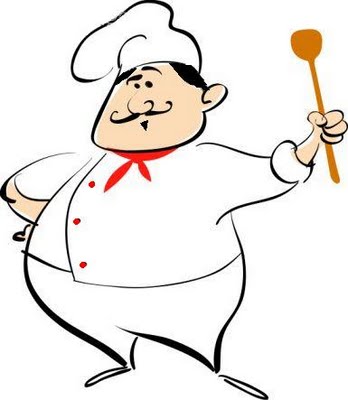 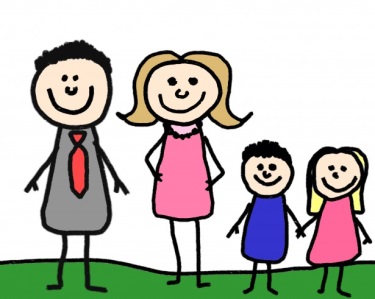 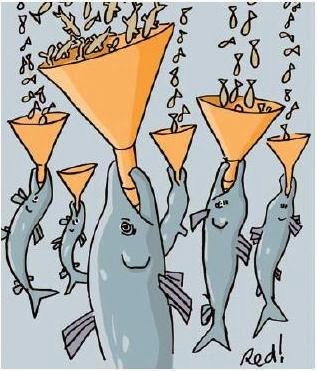 [Speaker Notes: Why is asking people important? For example, wouldn’t you be upset if your parents decided to lower your allowance without consulting you? This is an issue watermen deal with. Management agencies will lower the quota for how many oysters they can harvest, and sometimes they don’t consult the watermen. Does that seem fair?]
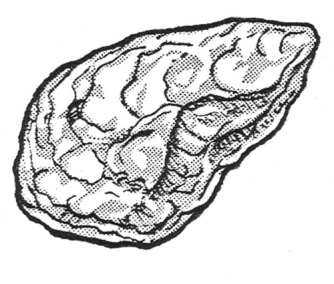 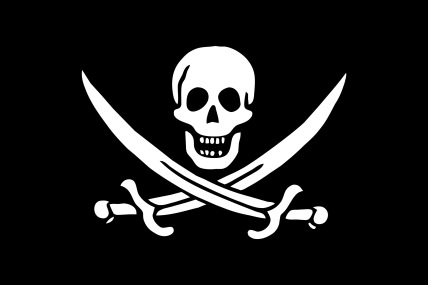 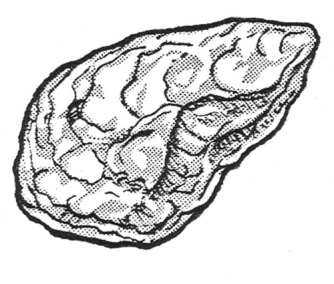 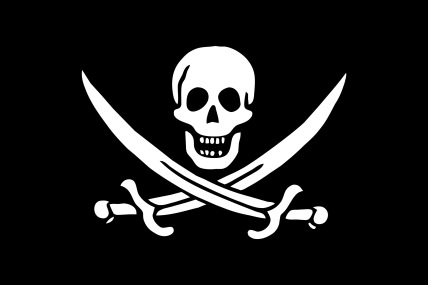 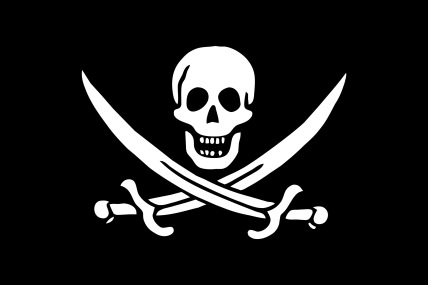 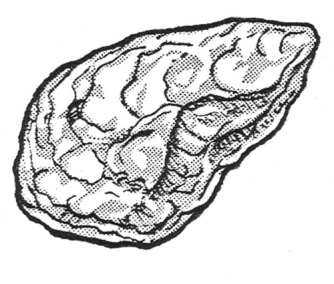 Who are Stakeholders - Example
A middle school has decided to serve chocolate ice cream every day. What groups of people associated with the school may care about this decision? What are the likely opinions of each of these groups?
Ex: Which stakeholder group would find the fact that students might be hyper from all the extra ice cream to be most important? 
Answer – Teachers!!
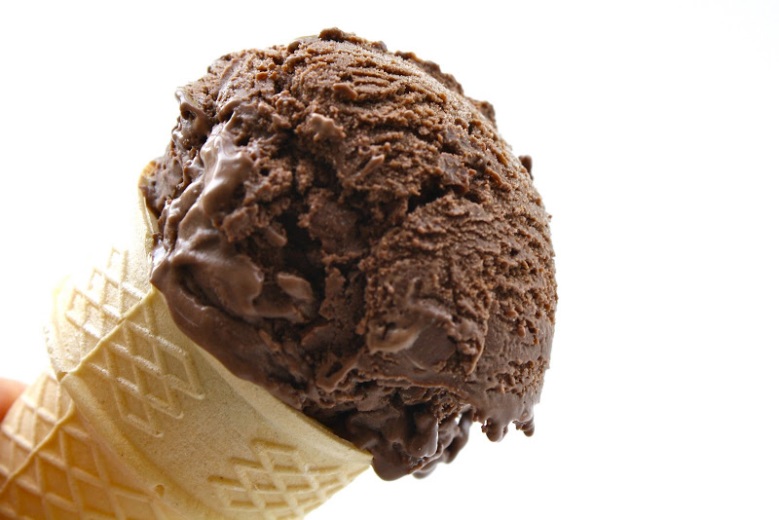 [Speaker Notes: Use this as an example to make sure that students understand what a stakeholder is before explaining in more detail what one could be in relation to the oyster fishery. Possible answers are students, who would be thrilled to get ice cream, teachers, as in the example above, lunch servers who are worried about serving extra food, dishwashers concerned about washing a lot of extra dishes, parents worried about their children’s health, dentists, excited about extra cavity potential, etc. Invite the students to be creative here. The more options they think of, no matter how small, will help them see how many different people care about decisions sometimes
Can use this slide to discuss bias as well and the roll that can play in stakeholders decisions.]
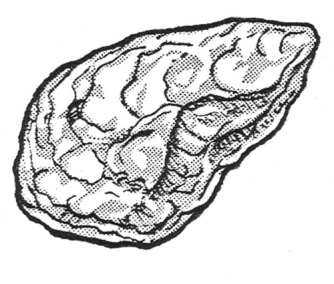 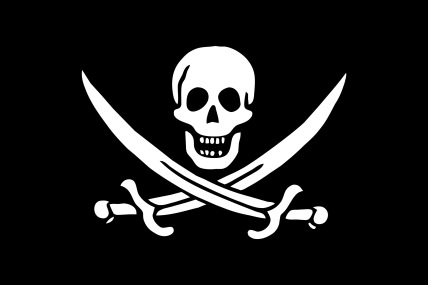 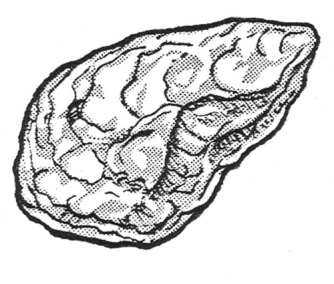 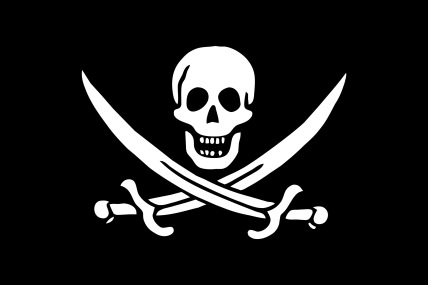 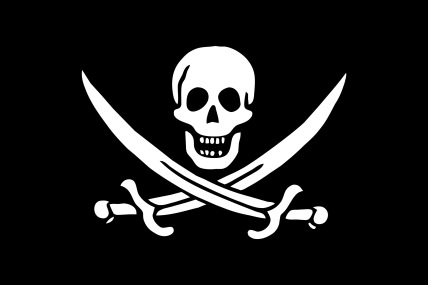 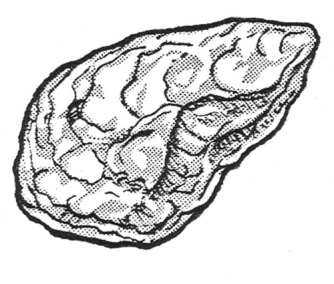 Watermen
Make most of their income off the water (fish for blue crabs and oysters at different points of the year) 
5,200 watermen registered in Chesapeake Bay in 2008 (historic levels MUCH higher than this)
Worried about decreasing oyster levels  why?
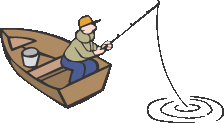 Watermen
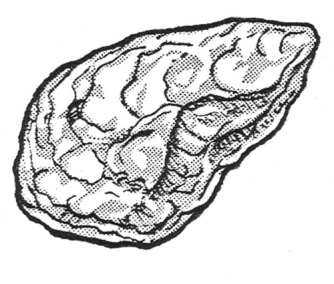 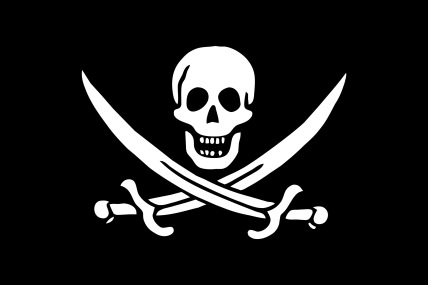 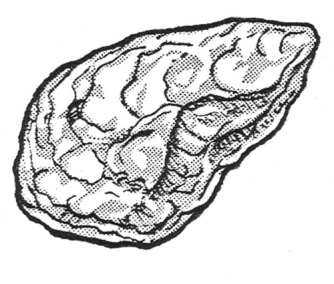 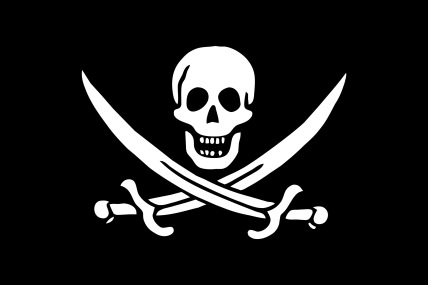 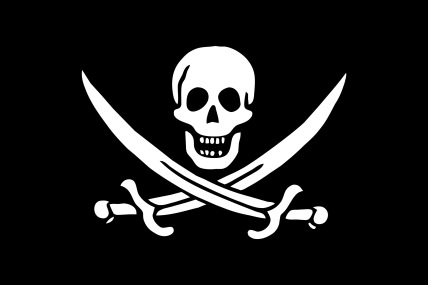 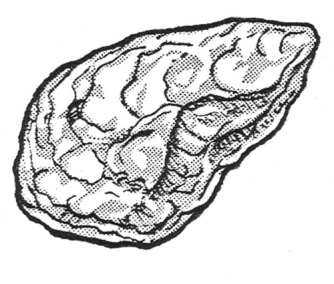 Aquaculturists
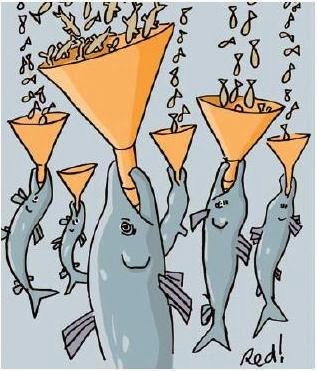 Instead of harvesting wild oysters, they plant oyster seeds (young baby oysters called spat) in a fixed location and grow til mature!
As of 2010, over 104,500 acres of the entire Chesapeake Bay can be leased for aquaculture, and that number is STILL growing
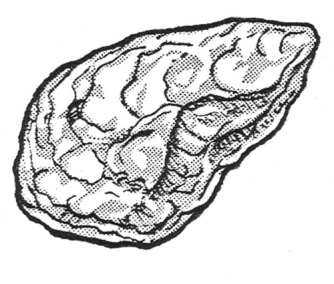 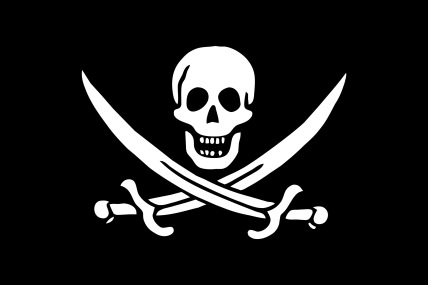 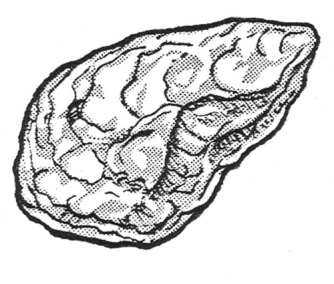 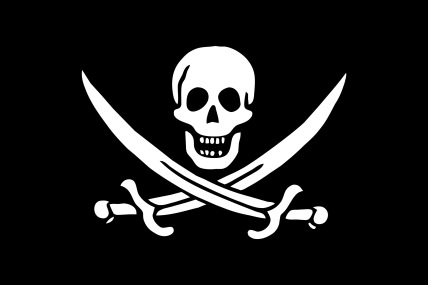 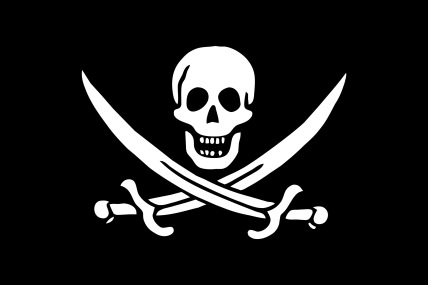 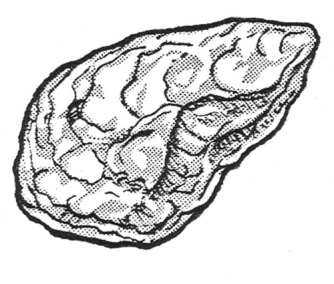 Scientists
Virginia Institute of Marine Science (VIMS) and University of Maryland are two important research facilities in the Chesapeake Bay for oysters
Scientists want to learn a lot about oysters. 
Why would they want to learn about oysters?
Over 19,000 articles on oysters related to VIMS and 17,700 related to University of Maryland
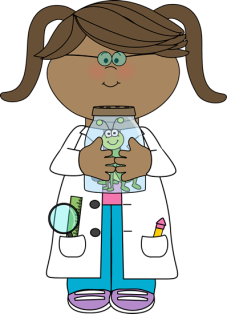 Scientists
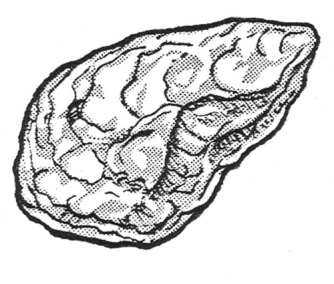 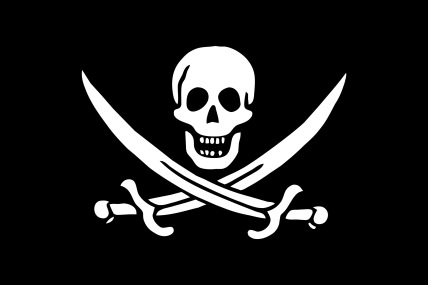 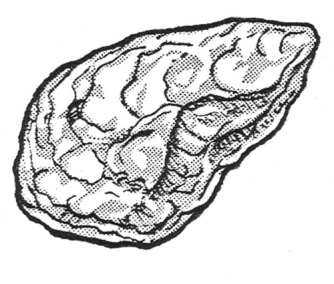 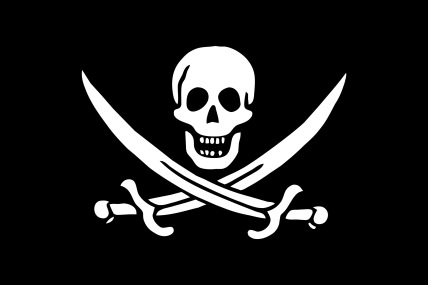 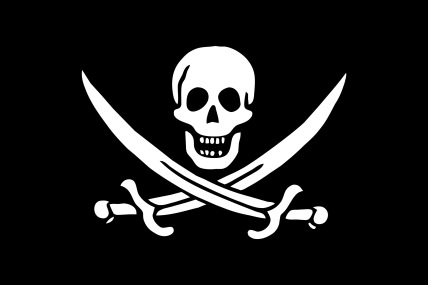 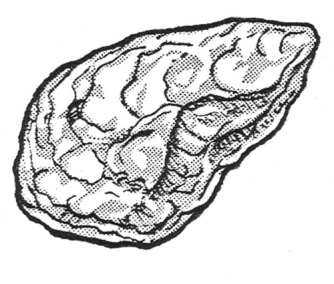 Non-Profits
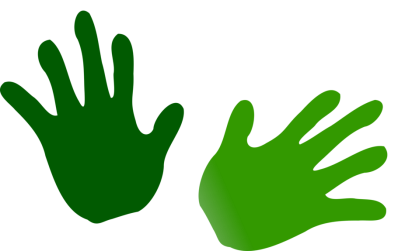 Organizations that use funds to achieve some purpose or mission ex: oysters, overall Chesapeake Bay health
35 organizations listed as non-governmental partners for the Chesapeake Bay Program alone!
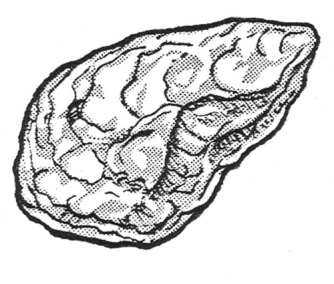 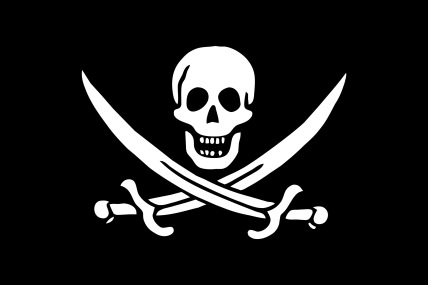 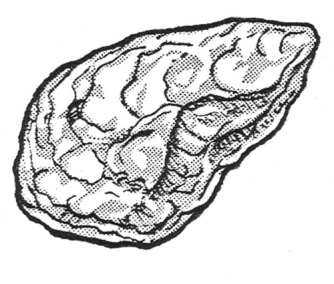 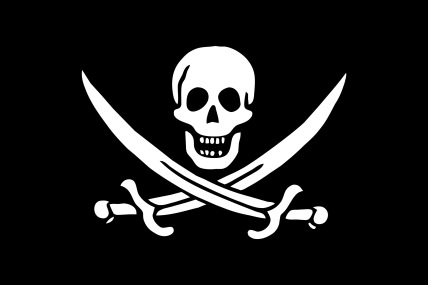 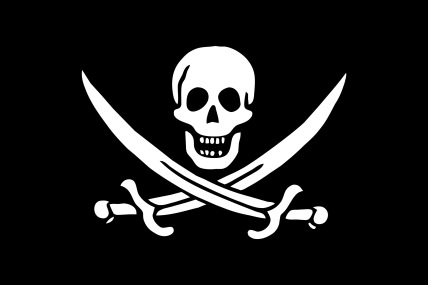 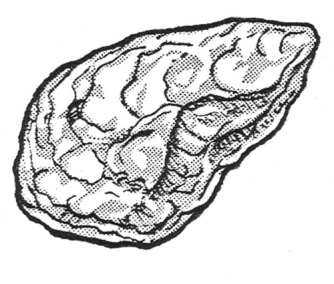 Government
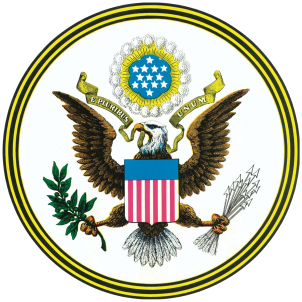 Local, state and federal government goals impact oysters and their management
6 states plus the District of Columbia have waterways that empty into the Chesapeake Bay. Can you name all the states?
[Speaker Notes: Pennsylvania, Virginia, Delaware, Maryland, New York, West Virginia]
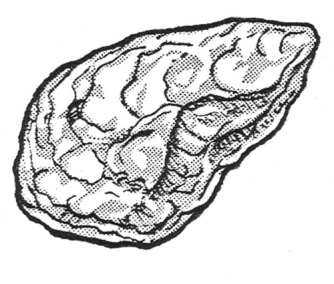 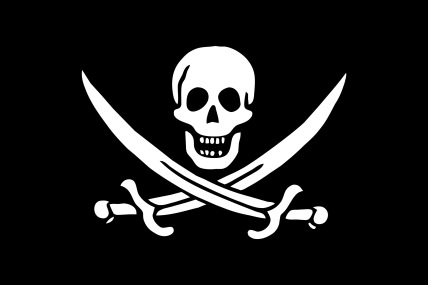 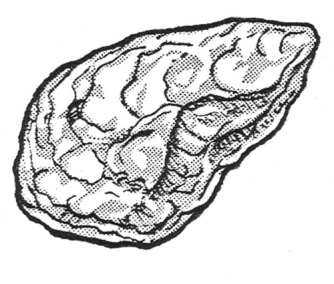 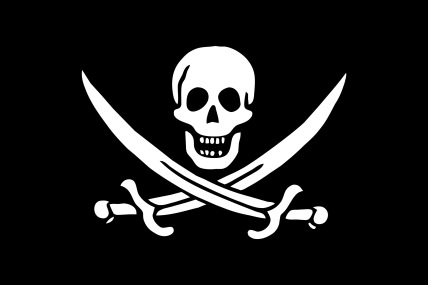 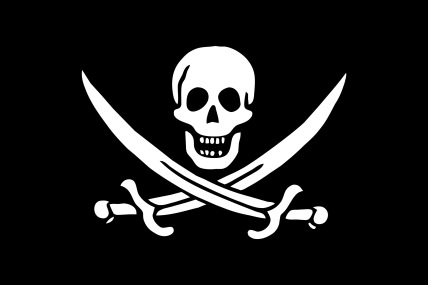 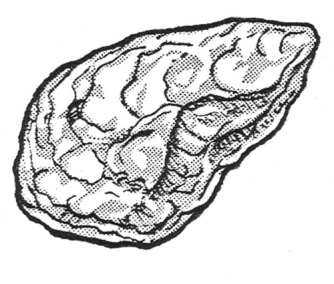 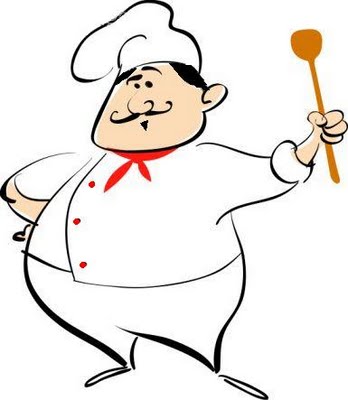 Chefs
Watermen harvest oysters  stores sell oysters  people eat oysters; what’s the missing step?
Chefs and restaurants
Fresh oysters are a delicacy and loved by many restaurant patrons
Virginia Sea Grant holds a Seafood Symposium every year for preparing Bay favorites!
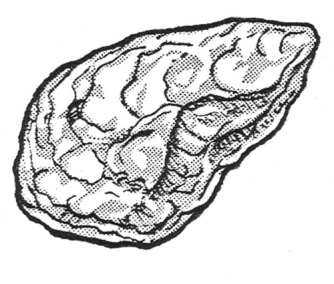 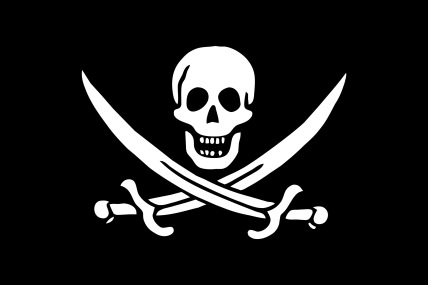 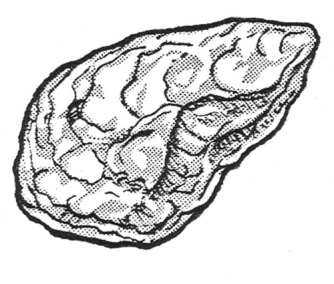 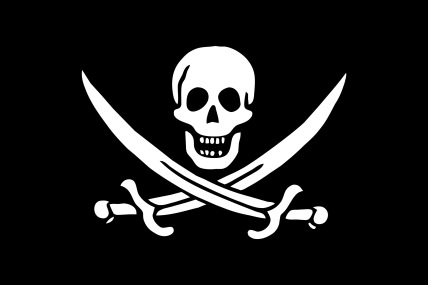 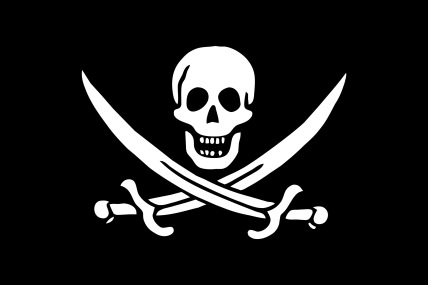 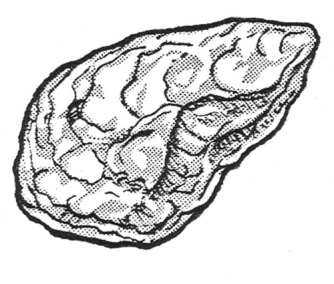 Last but not least…Citizens!
Everyday citizens outnumber all other groups and can exert influence via
Voting
Writing letters to their representatives 
Donating money
Volunteering
Being an advocate for Bay health
Since 1950, the Chesapeake Bay watershed’s population has increased 116%!
1950 – 8.4 million people
2015 – 18.1 million people
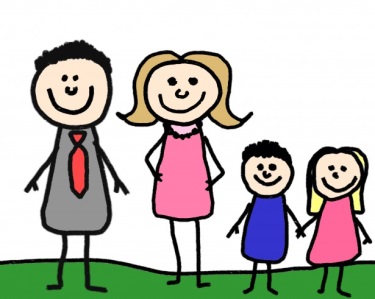 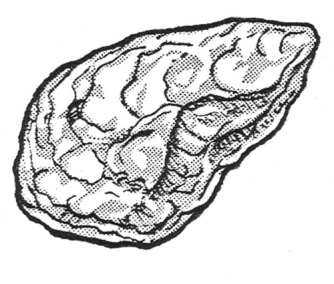 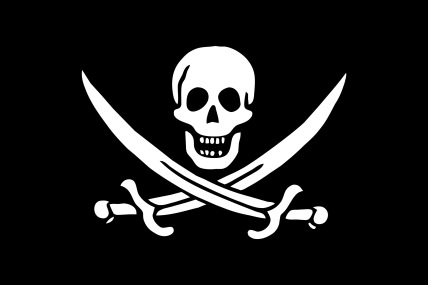 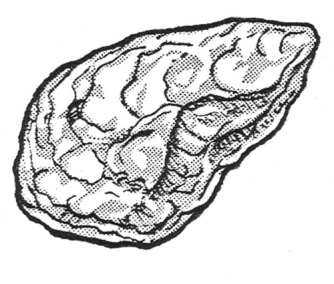 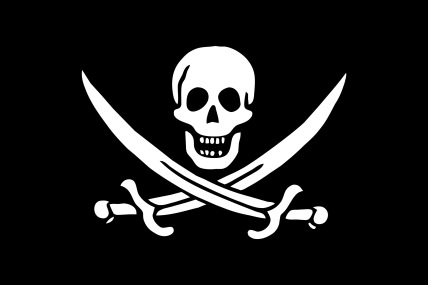 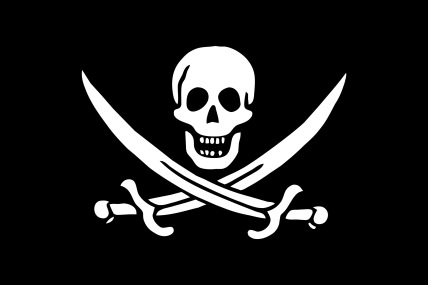 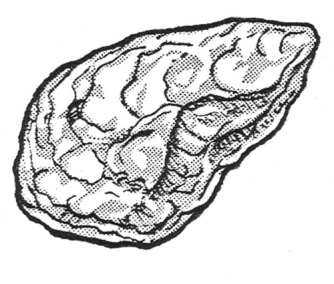 Your turn!
You’ll be placed into one of these stakeholder groups and you will create a poster that emphasizes what YOUR stakeholder group finds important when it comes to oyster management
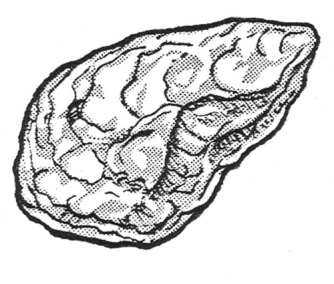 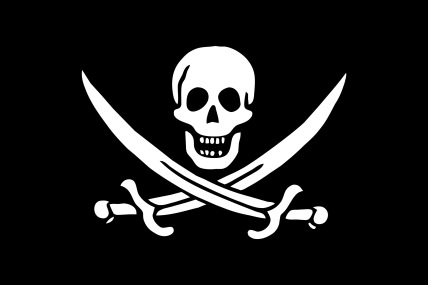 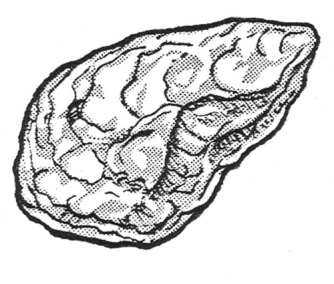 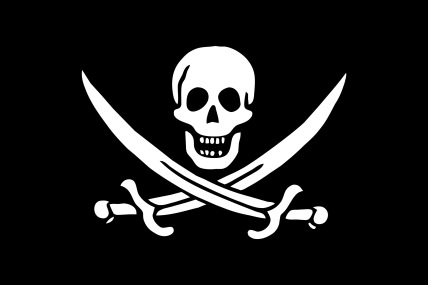 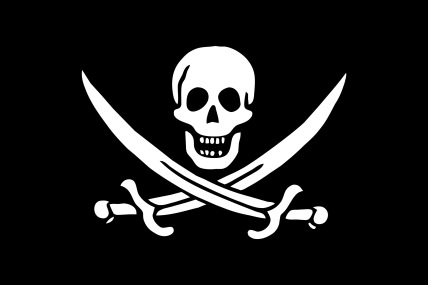 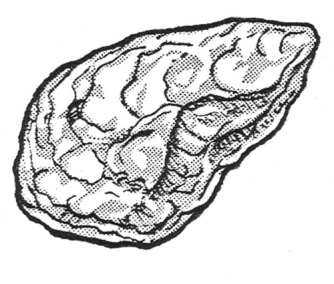 Possible Policy Considerations Include
Water Quality
Fishing – commercial and recreational
Recreation
Habitat
Ecological Health
Seafood availability
Human health
Shoreline protection
Research
Economics